Jakub Kwaśnik
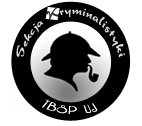 Kryminalistyka a cyberprzestępczość

Czy prawo ujarzmi technologię?
„Łamałem ludzi, nie hasła.”
		            Kevin David Mitnick  - Sztuka podstępu
Dlaczego zajmujemy się cyberprzestępczością również na kryminalistyce?
Definicja kryminalistyki wg Prof. Tadeusza Hanauska:

	Nauka o taktycznych zasadach i sposobach oraz o technicznych metodach i środkach rozpoznawania i wykrywania prawnie określonych, ujemnych zjawisk społecznych, a w szczególności przestępstw i ich sprawców oraz udowadniania istnienia lub braku związku pomiędzy osobami i zdarzeniami; a także zapobiegania przestępstwom i innym niekorzystnym, lecz prawnie relewantnym zjawiskom. Nauka ta zajmuje się również strategią przewidywania i przyszłego rozpoznawania oraz zwalczania tych zjawisk, zwłaszcza poprzez zapobieganie ich powstawaniu i rozwojowi.
Kiedy internet staje się niebezpieczny?
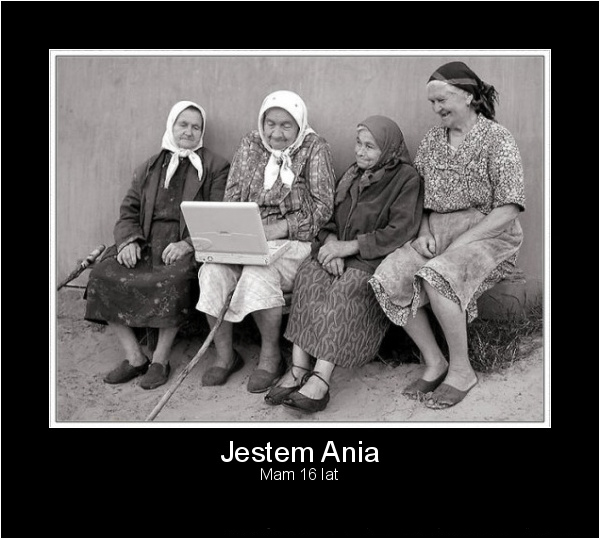 Cenzura internetu na świecie
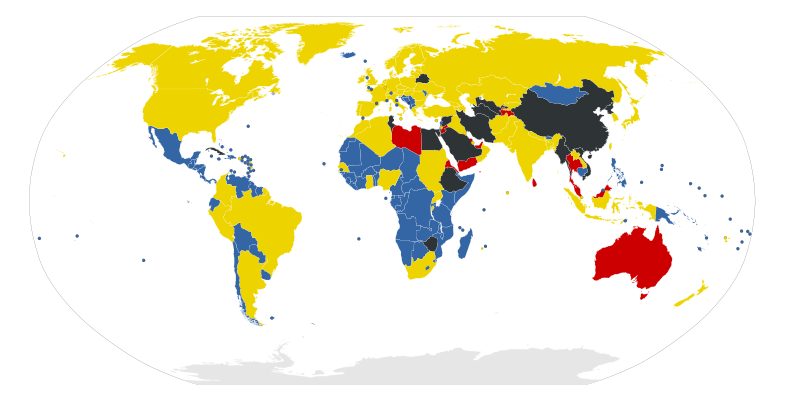 Systematyka przestępstw popełnianych w Internecie
Przestępstwa w wirtualnej przestrzeni:

„pospolite”, dokonywane jednak przy użyciu sprzętu komputerowego oraz sieci internetowej (pedofilia, groźby, handel dobrami zabronionymi przez prawo, zlecenia, stalking)

typowo komputerowe (cyberprzestępstwa)
Hacking - etymologia
Słowo „hacker” wiążemy z wyrazem „hack”, którego powszechnie używa się w znaczeniu „rąbać”, ale które występuje także w żargonie studentów z Uniwersytetu w Massachusetts i oznacza tyle, co „poprawiać”. 
 	Hacking to pojęcie neutralne, oznacza pozyskiwanie informacji, rozwijanie umiejętności, profesjonalizację internetu.
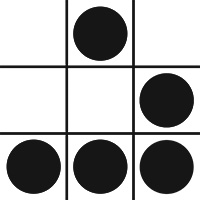 Glider – godło hackerów, posługiwanie się nim oznacza sympatię dla hackerów, ich stylu życia oraz wartości.
Podział ze względu na kryterium etyczne
White hats – hackerzy, 
 których działania i cele 
   są zgodne z prawem
Black hats – hackerzy, 
	którzy łamią prawo; 
	ich metodyka oraz cele 
	naruszają dobra 
	chronione przez prawo
Gray hats – hackerzy, którzy działają na granicy prawa. Przełamują zabezpieczenia, ale nie wyrządzają krzywdy
System wartości w środowisku hackerów
Wolność tworzenia
Wolność w dostępie do wiedzy
Wolność
Osiągnięcia
Wolność form dzielenia się wiedzą
Uznanie
Prestiż
Wiedza
Umiejętności
Socjotechnika
1337 – leet = ELITA
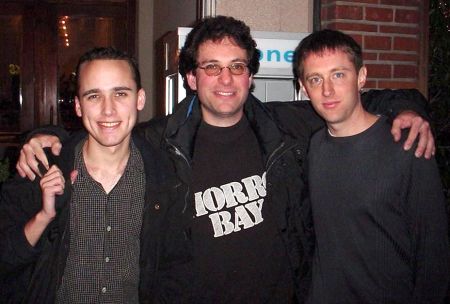 Adrian Lamo – cracker         Kevin Mitnick – hacker        Kevin Poulsen - phisher
Kim są Anonymous?
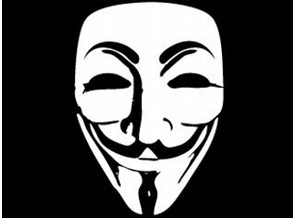 Kim są Anonimowi?
Międzynarodowa organizacja hackerów, której celem jest ochrona wolności przepływu informacji, wolności słowa oraz wolności korzystania z Internetu.

„Stado ptaków”

Zbiorowość ludzi o nieokreślonej tożsamości, 
skupiona na walce przeciw wybranym celom.
Skład grup ataku zmienia się nieustannie.

„A Letter from Anonymous, 9th of December 2010” 

http://anonnews.org/  http://anonops.blogspot.com/ 

http://en.wikipedia.org/wiki/Anonymous_(group)
Rodzaje ataków cyberprzestępczych
Cracking – łamanie zabezpieczeń w celu osiągnięcia korzyści (dostęp do informacji, programów)
Phishing -  ataki cyberprzestępcze o charakterze gospodarczym
SMiShing – jw. ale dotyczące telefonów komórkowych
Spoofing – podszywanie się
Sniffing – przechwytywanie danych
Phreaking – ataki za pomocą telefonów, „darmowe połączenia”
Cybersquatting - praktyka rejestrowania domen internetowych znanych marek i odsprzedawania ich po zawyżonej cenie
SPAM – masowe rozsyłanie niechcianej korespondencji
Piractwo – nielegalne kopiowanie i dystrybucja aplikacji
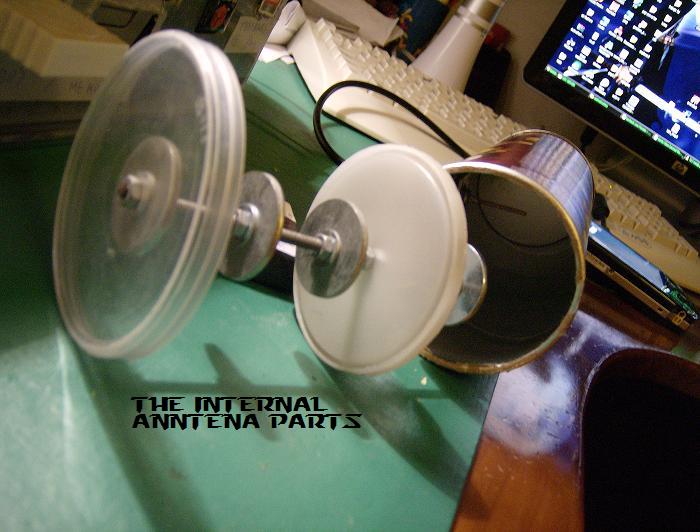 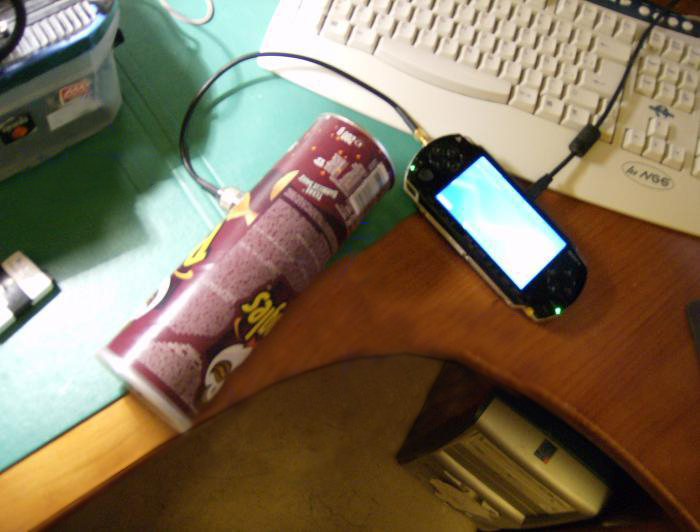 Jak groźny może być atak cyberprzestępczy?
Wirus: Stuxnet
Druga połowa 2009 roku
Irański ośrodek jądrowy Buszehr

1.Zarażono kilkadziesiąt tysięcy komputerów w Iranie.
2.Jednym z zarażonych komputerów był komputer pracownika.
3.Pracownik przyniósł wirusa do pracy na karcie Memory Stick.
4.Wirus inteligentnie czekał na połączenie z głównym komputerem.
5.Wirus nie powodował szkód, nie kasował danych, zakłócał jedynie pracę termometrów.
6.Przyczynę usterki wykryto po pół roku; w tym czasie rozwój programu atomowego został wstrzymany na kilka miesięcy.

Tak inteligentny wirus wymagał wielkich nakładów finansowych, które prawdopodobnie pokrywało państwo. (Izrael?)
Słynne akcje Anonymous: 2009 - 2011
Ataki najczęściej typu DDoS – Distributed Denial of Service
Atak zmasowany 
Zajmowanie wolnych zasobów – uniemożliwienie działania
Szkody typu: damnum emergens & lucrum cessans

VI 2009 r. – wsparcie protestujących w Iranie (wybory)

IX 2009 r. do II 2010 – protest przeciw cenzurze Internetu w Australii – 
			atak na strony rządowe (operacje Didgeridie i Titstorm)

XII 2010 r. – operacja Payback wymierzona przeciw instytucjom, które zablokowały dotacje dla Wikileaks (Mastercard, Visa, Pay-Pal)
Słynne akcje Anonymous: 2009 - 2011
2011 r.: 
-Bank of America
-Sony
-Viacom
-Grupy neonazistów w Niemczech
-Parlament Nowej Zelandii, Australii, Wenezueli (cenzura)
-Kościół Baptystów w Westboro
-Tunezja, Egipt, Algieria, Libia (ataki na cele rządowe)
Cyberarmie i cyberwojny
USA - Dowództwo Cybernetyczne Amerykańskich Sił Powietrznych
Niemcy - Nationales Cyber-Abwehrzentrum oraz Nationaler Cyber-Sicherheitsrat
Estonia - Cyber Defense League

Inne cyberoddziały:
Korea Północna, Korea Południowa, Chiny, Japonia, Izrael, Szwecja, Rosja, Brazylia
Statystyki policyjne
Największy problem: Kto?
Adres IP – znamy miejsce popełnienia przestępstwa, ale nie znamy osoby, która popełniła przestępstwo

	Konferencja „4 Developers”, 7 marca 2009 roku: poważne braki odpowiedniej ochrony w krakowskich hot-spotach, czyli miejscach udostępniania bezprzewodowego internetu. Na cztery tysiące przebadanych punktów, ponad dwa i pół tysiąca nie spełniło wymogów bezpieczeństwa.
Kto?
Skutek: Odpowiada właściciel punktu dostępu.
	Np.: za oszustwa aukcyjne dokonane w kawiarenkach internetowych odpowiada właściciel kawiarenki.

	Dowodem jest IP. 

Podobnie w przypadku niezabezpieczonej sieci prywatnej

	IP Spoofing – fałszowanie adresu IP, podszywanie się
Tendencje w innych krajach: Niemcy
Osoby, które nie zabezpieczają prywatnej sieci wifi popełniają przestępstwo, gdyż umożliwiają osobie trzeciej nielegalne pobieranie plików.

	„Private users are obligated to check whether their wireless connection is adequately secured to the danger of unauthorized third parties abusing it to commit copyright violation. Internet users can be fined up to euro100 ($126) if a third party takes advantage of their unprotected WLAN connection to illegally download music or other files.” 
BGH (Bundesgerichtshof - The Federal Court of Justice of Germany) 
Urteil vom 12. Mai 2010, Az.: I ZR 121/08
Tendencje w innych krajach: Finlandia
Korzystając  z niezabezpieczonej sieci WIFI popełnia się przestępstwo (we wrześniu został zgłoszony projekt  dekryminalizacji, który ma bardzo duże szanse na powodzenie).	
„Using open wifi network without permission is illegal”
Court in Salo: Finland, 15. IV 2008 (confirmed by Turku Court of Appeal, 31. III 2009)

	„Both courts held that the intentional unauthorized use of a neighbour’s WLAN connection constitutes petty unauthorized use under Chapter 28, Section 9 of the Penal Code and is thus subject to a fine.”
Gdzie?
Gdzie zostało popełnione cyberprzestępstwo?

Przykład: PIRACTWO
1.Komputer crackera (np. USA)
2.Serwer, na którym został umieszczony plik (np. Szwecja)
3.Komputer pirata (np. Polska)
4.Wirtualna przestrzeń (np. przekierowanie IP na adres holenderski, zniszczenie)
Polska
Rządowy Zespół Reagowania na Incydenty Komputerowe CERT.GOV.PL (współpraca z ABW i MSWiA)
CERT – Computer Emergency Response Team
FIRST – Forum of Incident Response and Security Teams
Wojskowe Biuro Bezpieczeństwa Łączności i Informatyki
Przynależność do programów ochrony Cyberprzestrzeni NATO oraz UE (Koncepcja Cybergranic Unii Europejskiej)

Nieoficjalne oddziały hackerów – Polish Underground
Rozwiązanie?
Imienny  Internet – idea wprowadzenia konieczności logowania się do sieci internetowej za pośrednictwem dowodu osobistego i czytnika, w celu pełnej identyfikacji osoby korzystającej z sieci/komputera/urządzenia łączącego się z internetem.

Cechy:
-pełna identyfikacja -> wiemy KTO!
-problem cyberprzestępczości ograniczony
-kultura w sieci
-ograniczenie swobód i wolności
-drogie i utopijne rozwiązanie
Pytania i wnioski:
Cyberprzestępczość jest niedoceniana (vide kazus irański)
Problem pogłębia się, skala zjawiska rośnie z roku na rok
Koniecznie wyższe zainteresowanie cyberprzestępczością
Potrzebna współpraca międzynarodowa w celu ujednolicenia prawa internetowego
„Uczciwość nie potrzebuje anonimowości”
Ścieżki resocjalizacji – zamiana „black hats” w „white hats”?
Prawnik-informatyk?
Dziękuję za uwagę!

http://chomikuj.pl/Cvasyoo